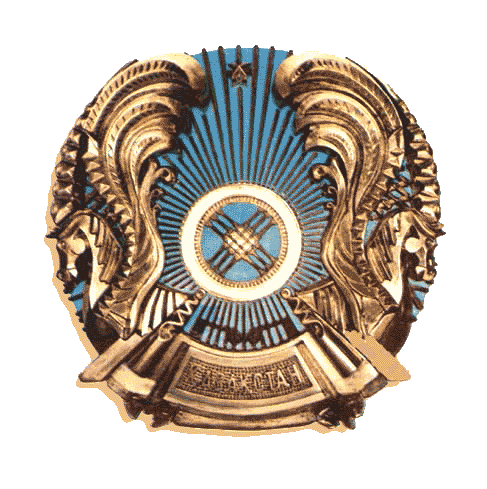 Қазақстан Республикасы 
Экономикалық даму және сауда министрлігі
«Мемлекеттік қызметтер көрсету туралы» ҚР Заң жобасы туралы
Астана, 2012 ж.
«Мемлекеттік қызметтер көрсету туралы» 
Қазақстан Республикасының Заң жобасы




Қазақстан Республикасы Мемлекет басшысының Қазақстан Республикасы Үкіметіне берген тапсырмасы
(2011 жылғы 26 қыркүйектегі № 2155-109)
«Мемлекеттік қызметтер көрсету туралы» 
Қазақстан Республикасының Заң жобасы
Мемлекеттік қызметтер көрсету саласындағы қоғамдық қатынастарды реттеу
Мемлекеттік қызметтер көрсету саласындағы ұғымдарды нақтылау
Мемлекеттік қызметтер көрсету саласындағы өзара қарым-қатынастарға қатысушылардың құқықтары мен міндеттерін белгілеу
Мемлекеттік қызметтер көрсету сапасын арттырудың жаңа құралдарын енгізу
2
«Мемлекеттік қызмет көрсету» ұғымының 
жаңа анықтамасы
«Мемлекеттік қызмет көрсету – қызмет көрсетуді тұтынушылардың өтініші бойынша жеке тәртіппен жүзеге асырылатын, оларға тиісті материалдық немесе материалдық емес игіліктер беруге бағытталған жекелеген мемлекеттік функцияларды іске асыру нысандарының бірі»
3
«Мемлекеттік қызметтер көрсету туралы» заң жобасында 
көзделген жаңа ұғымдар
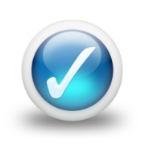 Көрсетілетін қызметті алушы - Қазақстан Республикасының жеке және заңды тұлғалары (орталық және жергілікті мемлекеттік органдарды қоспағанда), шетел азаматтары, азаматтығы жоқ тұлғалар және шетелдік заңды тұлғалар.

	  Қызмет көрсетуші - тиісті салаларда мемлекеттік қызметтер көрсету стандарттарын бекітетін және мемлекеттік қызмет көрсету процесін ұйымдастыратын орталық және жергілікті мемлекеттік органдар.

 	  Мемлекеттік қызмет көрсетуді беруші - тікелей мемлекеттік қызмет   көрсететін жеке және заңды тұлғалар, сондай-ақ  тікелей мемлекеттік қызмет көрсететін қызметті көрсетушілер.
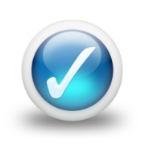 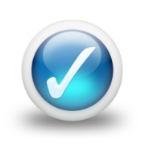 4
Көрсетілетін қызметті алушылардың құқықтары
Көрсетілетін қызметті алушының:

	  мемлекеттік қызмет көрсету мен мемлекеттік қызмет көрсетуді беруші туралы   толық және дәйекті ақпарат алуға; 

      осы мемлекеттік қызметті көрсетудің бекітілген стандартының талаптарына    жауап беретін мемлекеттік қызмет көрсетуді алуға;

      мемлекеттік қызмет көрсету нәтижесіне сотқа дейін және сотқа шағымдануға;

      мемлекеттік қызмет көрсетуді қағаз (дәстүрлі) және/немесе электрондық нысанда алуға;

      мемлекеттік қызметтер көрсету стандарттарының жобаларын жария талқылауға қатысуға құқығы бар.
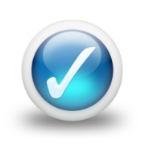 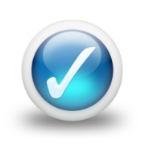 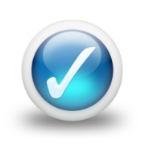 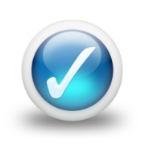 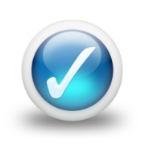 5
Қызмет көрсетушілердің және мемлекеттік қызметтерді көрсетуді берушілердің міндеттері
Қызмет көрсетуші:


 мемлекеттік қызметтер көрсететін қызметкерлердің біліктілігін арттыруға;

 шағымдарды уақытылы қарауға;

 азаматтардың бұзылған құқықтарын қалпына келтіру бойынша шаралар қабылдауға; 

 мемлекеттік қызметтер көрсету стандарттарының жобаларына жария талқылау жүргізуге 
 және т.б. міндетті.

Мемлекеттік қызмет көрсетуді беруші:

мемлекеттік қызметтер көрсету стандарттарына сәйкес мемлекеттік қызметтер көрсетуге;

көрсетілетін қызметті алушылардың сұрау салуы бойынша мемлекеттік қызметтер көрсетудің 
орындалу мәртебесі туралы хабардар етуге;

шағымдарды уақытылы қарауға;

азаматтардың бұзылған құқықтарын қалпына келтіру бойынша шаралар қабылдауға және т.б. 
міндетті.
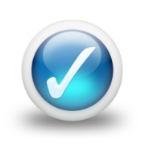 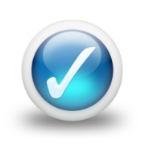 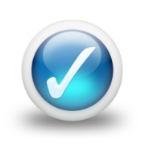 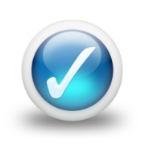 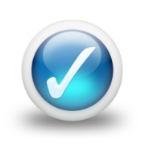 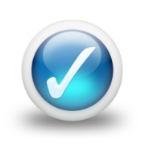 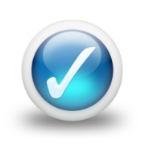 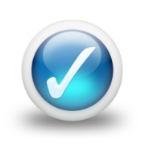 6
Мемлекеттік қызметтер көрсету стандарттары мен 
регламенттерін әзірлеуге қойылатын талаптар
I
II
III
Мемлекеттік қызмет көрсету стандарты
ЭДСМ-мен келісім бойынша орталық мемлекеттік орган бекітеді
Орталық мемлекеттік орган әзірлейді
ҚР Әділет министрлігінде тіркеледі
Мемлекеттік қызмет көрсету регламенті
Мемлекеттік қызмет көрсетуді жүзеге асыратын орталық мемлекеттік орган, облыстың, республикалық маңызы бар қаланың, астананың жергілікті атқарушы органдары әзірлейді
Жергілікті бюджеттен қаржыландырылатын орталық мемлекеттік орган, атқарушы орган бекітеді
7
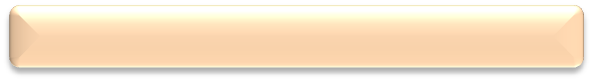 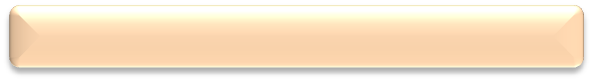 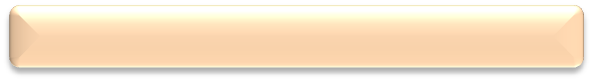 Мемлекеттік қызметтер көрсетуді жіктеу
Мемлекеттік қызметтер көрсету тізілімі
(көрсетілетін қызметті алушылар, қызметті көрсетушілер, мемлекеттік қызметтер көрсетуді берушілер, мемлекеттік қызметтер көрсету нысаны, олардың ақылы немесе тегін екендігін көрсете отырып мемлекеттік қызметтер көрсетудің жіктелген тізбесі
Мемлекеттік қызметтер көрсету тізілімін әзірлеуге қойылатын талаптар
Қазақстан Республикасының 
Үкіметі бекітеді
8
Мемлекеттік қызметтер көрсету 
стандарттарының жобаларын жария талқылау
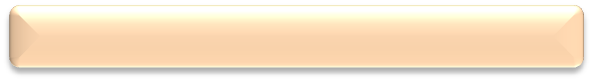 Стандартты талқылау және пысықтаудың нәтижелері бойынша мемлекеттік органдар тиісті хабарламалар жариялайды.
Мемлекеттік қызметтер көрсету стандарттарының жобаларын жария талқылау үшін
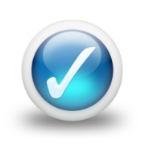 Мемлекеттік қызмет көрсету стандартын әзірлеген мемлекеттік органның интернет-ресурсында;
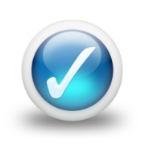 «электрондық үкіметтің» веб-порталында;
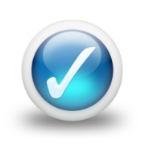 азаматтардың танысуына қолжетімді басқа жерлерде орналастырылуы тиіс.
9
Мемлекеттік қызметтерді ХҚКО және  
       мамандандырылған ХҚКО арқылы көрсету тәртібі
Көрсетілген қызметті алушыларды мемлекеттік қызметтер 
көрсету тәртібі туралы хабардар ету:
стандарттарды қызметті көрсетушінің интернет-ресурстарында 
және «электрондық үкіметтің» веб-порталында орналастыру;

стандарттарды көрсетілетін қызметті алушылар еркін қол
жеткізетін және олармен танысуға мүмкіндік беретін мемлекеттік 
қызмет көрсетілетін жерлерде орналастыру;

мемлекеттік қызметтерді көрсету мәселелері жөніндегі 
Бірыңғай байланыс орталығы;

көрсетілетін қызметті алушының жеке жүгінуі арқылы жүзеге 
асырылады.
10
Мемлекеттік қызметтерді көрсетудің ақылы  
болу өлшемдері
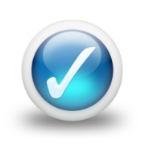 Заң жобасында Қазақстан Республикасының заңдарында тегін көрсетуге кепілдік берілген қызметтерді көрсеткені үшін төлем алуға тыйым салынады.
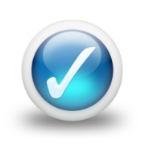 Төлемі Қазақстан Республикасының заңнамалық актілерінде белгіленген мемлекеттік қызметтер көрсету құны мемлекеттік қызметтер көрсету стандарттарында көрсетіледі.
11
Мемлекеттік қызметтер көрсету сапасына 
сотқа дейінгі шағымдану тәртібі
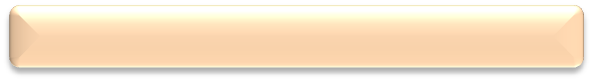 Мыналардың мекенжайына жүгіну арқылы үш деңгейлі шағымдану процесі қарастырылған:
Мемлекеттік қызмет көрсетуді беруші (шағымды қарау 5 жұмыс
 күнінен аспауы тиіс);


Қызметті көрсетуші (шағымды қарау 5 жұмыс күнінен аспауы тиіс);


мемлекеттік қызметтер көрсету сапасын бағалау және бақылау
жөніндегі уәкілетті органы (шағымды қарауы 15 жұмыс күнінен
аспауы тиіс).
12
Мемлекеттік қызметтер көрсету 
сапасына қоғамдық мониторинг жүргізу, бағалау және бақылау
Қоғамдық мониторингті :
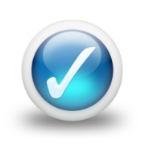 бағалау және  бақылау жөніндегі уәкілетті органның мемлекеттік тапсырысы арқылы аккредиттелген  коммерциялық емес ұйымдар (МҚІА);
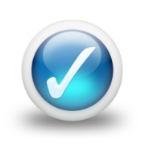 коммерциялық емес ұйымдар жеке бастамасы бойынша және өз есебінен жүргізеді.
Бағалауды және сыртқы бақылауды:
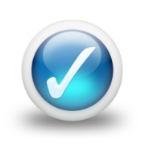 бағалау және бақылау жөніндегі уәкілетті орган (МҚІА) жүргізеді
Ішкі бақылауды:
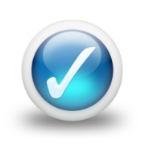 МҚІА бекітетін үлгілік талаптарға сәйкес қызмет көрсетуші - мемлекеттік органдар негізінде жүргізеді.
13
«Қазақстан Республикасының кейбір заңнамалық актілеріне мемлекеттік 
қызмет көрсету мәселелері бойынша өзгерістер мен толықтырулар 
енгізу туралы» ҚР Заң жобасы
ҚР Бюджет кодексіне
  «Әкімшілік рәсімдер туралы» ҚР заңына
  «Нормативтiк құқықтық актiлер туралы» ҚР заңына
 «Жеке және заңды тұлғалардың өтiнiштерiн қарау тәртiбi туралы» ҚР заңына
 «Қазақстан Республикасындағы мемлекеттік бақылау және қадағалау туралы» ҚР заңына
 «Мемлекеттік құқықтық статистика және арнайы есепке алу туралы» ҚР заңына
ӨЗГЕРІСТЕР МЕН ТОЛЫҚТЫРУЛАР ЕНГІЗУ БОЛЖАНАДЫ.
14